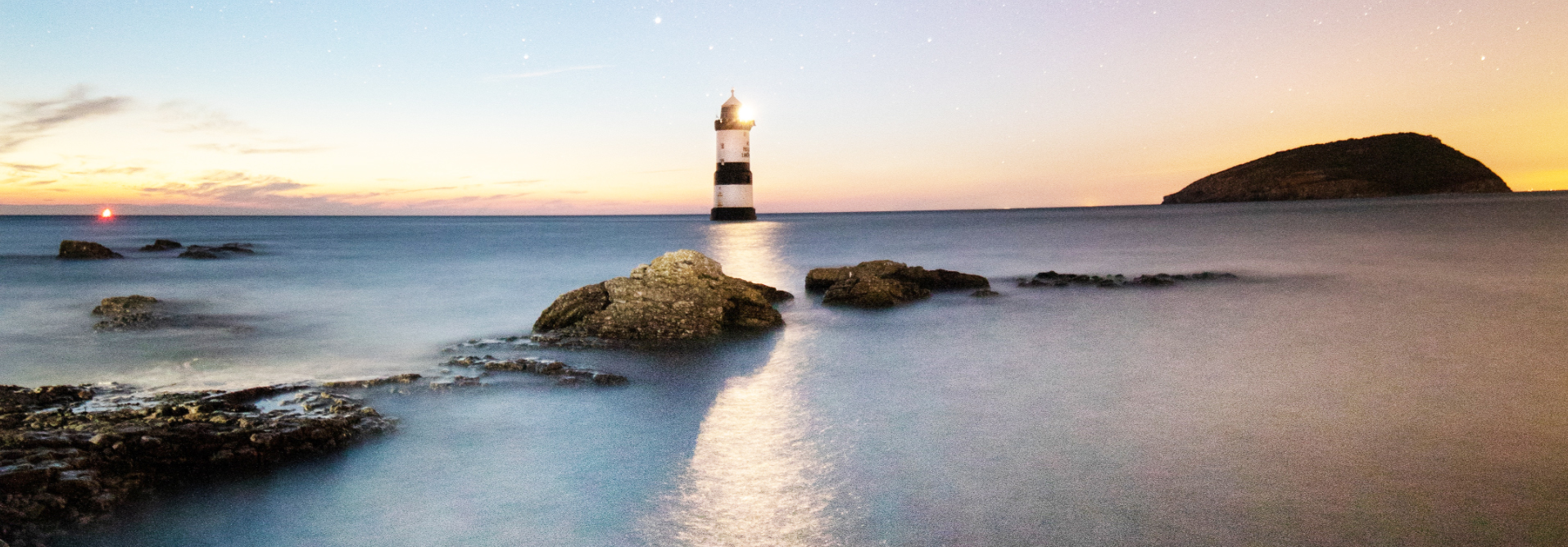 תיאור טיפול
הגב' רונית בן-דב חנוך
פסיכולוגית קלינית, מומחית לטיפול בילדים באמצעות הדרכת הורים בשיטת אַיֶּכָּה
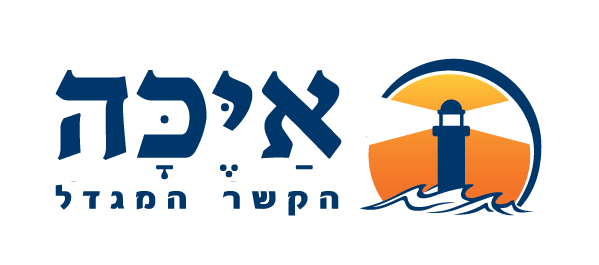 בחירת הטיפול
הקלות שבה מתוך כוונות טובות מוסתרת הסובייקטיביות ("אַיֶּכָּה"?)
מחירי היעדר ההכרה.
הפריצה ההתפתחותית המתרחשת בעקבות ביסוס הכרה הדדית.
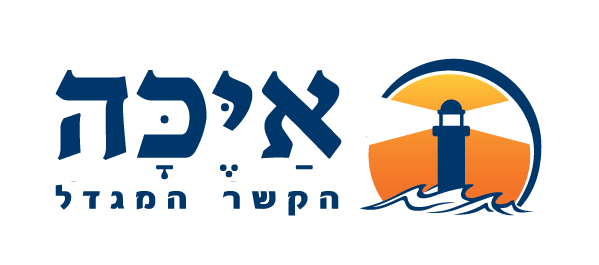 מה היה בין לבין?
הטיפול בתמר ובעמית נשען על מסרים מגדלים אל מול "עמדת יחס של אלימות".

ב"עמדת יחס של אלימות" נעדרת ההכרה בהורה - או באופן כללי, או ביחס לנושאים ספציפיים.

נעדרת ההכרה בסובייקטיביות: בפגיעות, במוגבלות, בחופש.
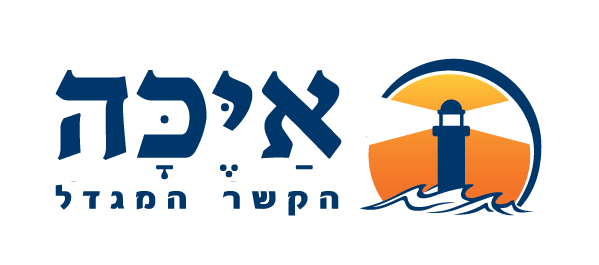 "שושנת היחסים" - מבט על
שותפות
התחשבות
אונס וביטול
אחריות
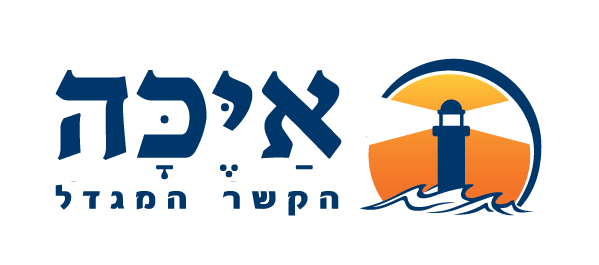 כדאיות הוגנת
מחירי היעדר ההכרה
היעדר איזון שמביא למאבקי כוח ואגרסיה - ניסיונות שליטה של תמר באם.

     או... 

נסיגה וניכור - ההתכנסות של עמית.
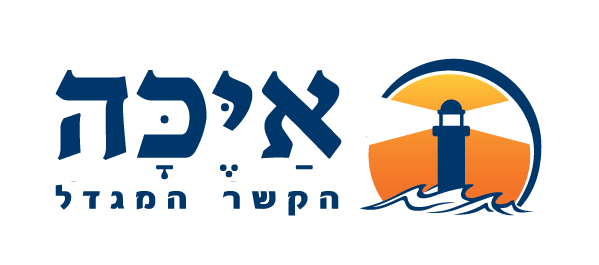 שלב ראשון בטיפול
הכרה שלי בסובייקטיביות של האם.

הכרה  ברצונותיה, פחדיה, ובעיקר מגבלותיה.

יחס אוהד ובלתי שיפוטי, כלפי המצב שלה ושל ילדיה.

"מתן כיוון" להרחבת יכולותיה לתת ביטוי לסובייקטיביות שלה בקשר, על מנת שיתחדש תהליך ההתפתחות לכיוון עצמאותם                                      של ילדיה.
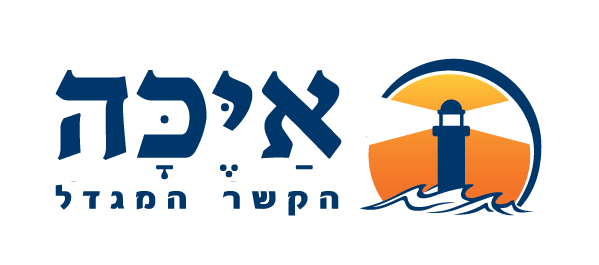 שלב שני בטיפול
האם מכירה את עצמה ובעצמה. 

מגדירה מה שיקר לה עבורה ומהי ההתפתחות שמבקשת עבור ילדיה. 

עבורה - מבקשת "אוויר", "חופש", "שקט". לא להיות מואשמת.

עבור תמר - שתגלה את כוחותיה להיות עצמאית.

עבור עמית - שיחלץ מהפסיביות שלו, שיאפשר קרבה.
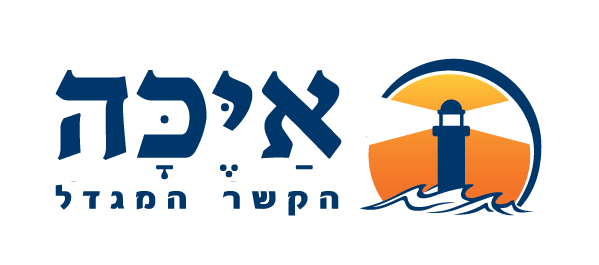 "מסר מגדל" - תמר
מיכאלה משתפת את תמר שלא תוכל עוד לקום להרגיע 
אותה בלילות, וכך עושה. 

תמר מקבלת בחירה זו של האם בקלות מעודדת ואחרי מספר לילות בהם היא בוכה ללא הרגעה של האם - הבכי בלילות נפסק. 

אנחנו רושמות הישג ראשון.
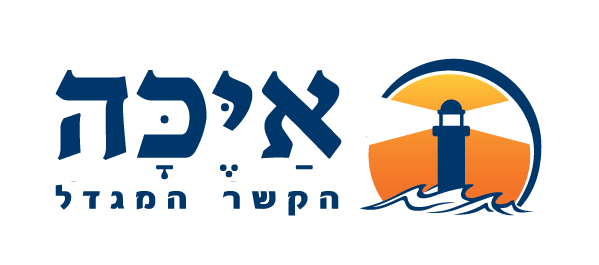 ב"מסר המגדל" האם משדרת
1.  יכולותי מוגבלות. 
     אני לא יכולה יותר ובוחרת לשחרר את עצמי באופן חד צדדי. 

2.  אני מאמינה שתמצאי את הדרך להירגע ללא עזרתי.
     יש לך כוח ויכולות שטרם גילית וטרם עשית בהם שימוש מלא.
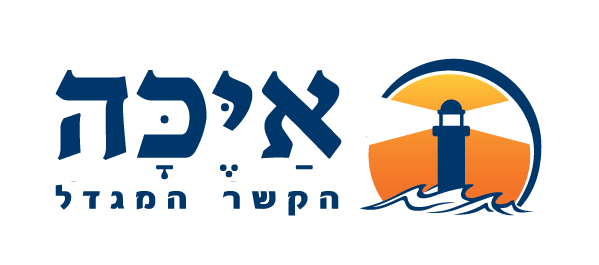 "מסר מגדל" - תמר - 2
משתפת את תמר שזקוקה לאפשרות לבחור לאילו מבקשותיה להיענות 
ולאילו לסרב. מבקשת שהסירוב שלה יתקבל בהבנה וללא לחץ. 

היא מצידה, כשמופעל עליה לחץ תתפוס מרחק ולא תנסה להסביר לתמר שוב ושוב מדוע מסרבת, כפי שעשתה עד אז.
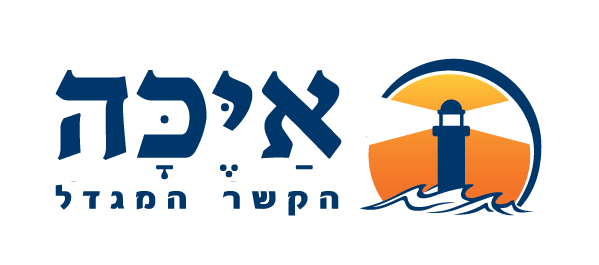 האם לוקחת "פסק זמן"
האם שהגיעה לקצה גבול היכולת שלה ו"נשברה", 
עוברת בעידודי ל"חופשת החלמה" אצל חברתה הטובה.
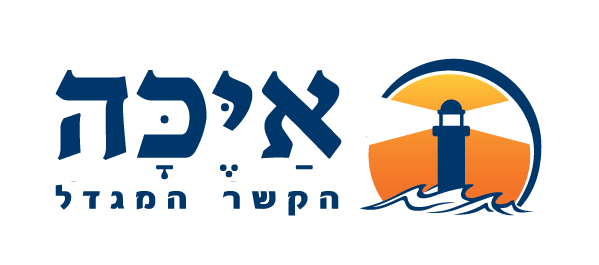 ב"מסר מגדל" זה האם משדרת
אני יכולה להגן על עצמי.
אני יכולה לשחרר את עצמי.
כוחותיי מוגבלים. 
אני זקוקה לכך שתכירו בי כאדם בעל רגשות, צרכים, מגבלות. 

אני מאמינה שאתם יכולים למצוא דרך להתבטא שתהיה נסבלת גם עבורי.
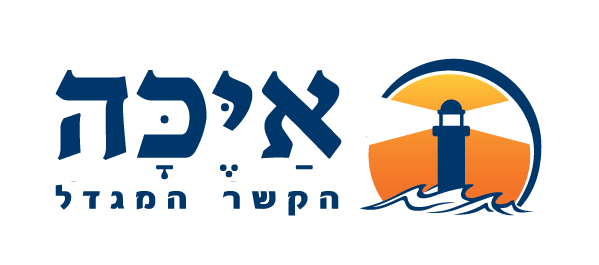 נקודת המפנה של תמר
תמר שוכרת דירה למספר שבועות בעיר הגדולה.
"סוגרת" נסיעה לאירופה בקיץ. 
מתחילה "לעבוד" בטיפול.
נכנסת לקשר זוגי (לא שרד).
מקלה מאד את היחס התובעני - שתלטני כלפי האם. 
ישנם ניצנים להכרה באם כאדם בעל צרכים, רצונות ומגבלות.
משבר עם עמית
כשאביה של האם (סבו של עמית) גוסס, האם מרבה                  להיעדר מהבית, 
עמית נעשה אלים ומאיים, ישנה דאגה רבה למצבו הנפשי.
"שושנת היחסים" - מבט על
שותפות
התחשבות
אונס וביטול
אחריות
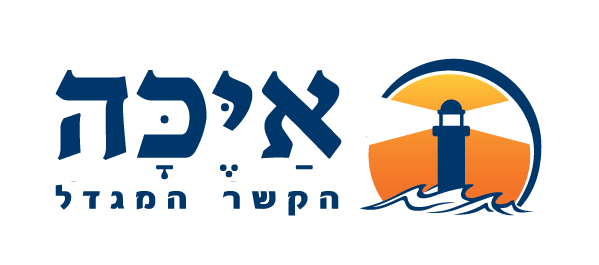 כדאיות הוגנת
"מסר מגדל" - עמית
האם מגייסת שותפים נוספים "נוכחות שומרת" להגן עליה ועל עמית מפני תוקפנותו.
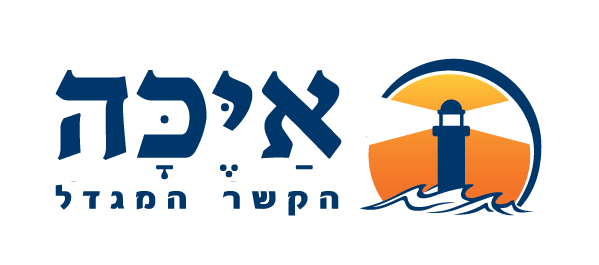 נקודת המפנה של עמית
עמית מתחיל לעבוד ומתמיד.
מתחיל להתאמן בספורט.
פונה ביוזמתו לסיוע של אנשים שונים מהישוב בנוגע לצבא.
מוצא בהדרגה דרך לשתף את אימו בחרדה המציפה מהגיוס.
מרפה לחלוטין מנושא הארוחות בבית.
תודה!
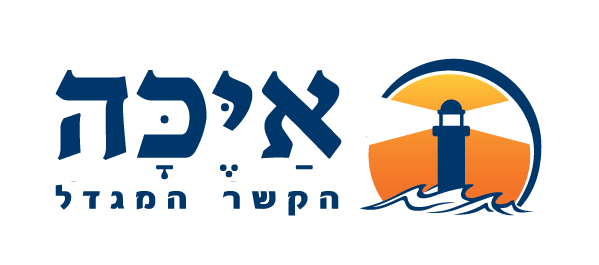 [Speaker Notes: הדגשת ההיבט של בעיות בתקשורת]